LESSON 6.1a
Exponential Growth and Decay
Today you will:
Learn what exponential functions are and how to graph them.
Learn what exponential growth and decay functions are and how they are used in the real world.
Practice using English to describe math processes and equations
Core Vocabulary:
Exponential function, p. 296
Exponential growth function, p. 296
Growth factor , p. 296
Exponential decay function , p. 296
Decay factor , p. 296
Asymptote , p. 296 

Previous:
Properties of exponents
Exponential Function
Variable is in the exponent!
Leading coefficient
Base
Not a variable, just a number
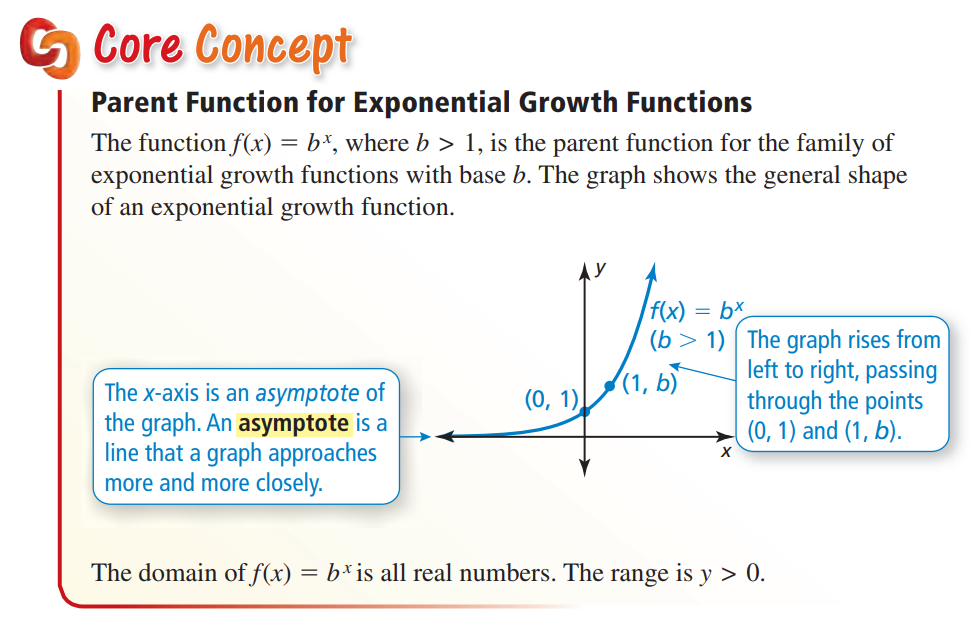 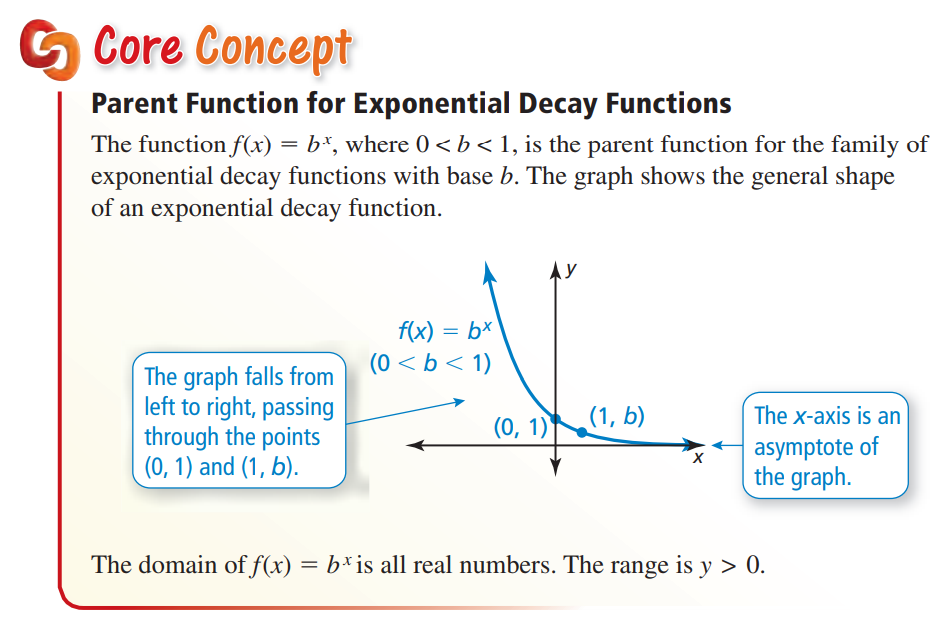 Decay
Growth
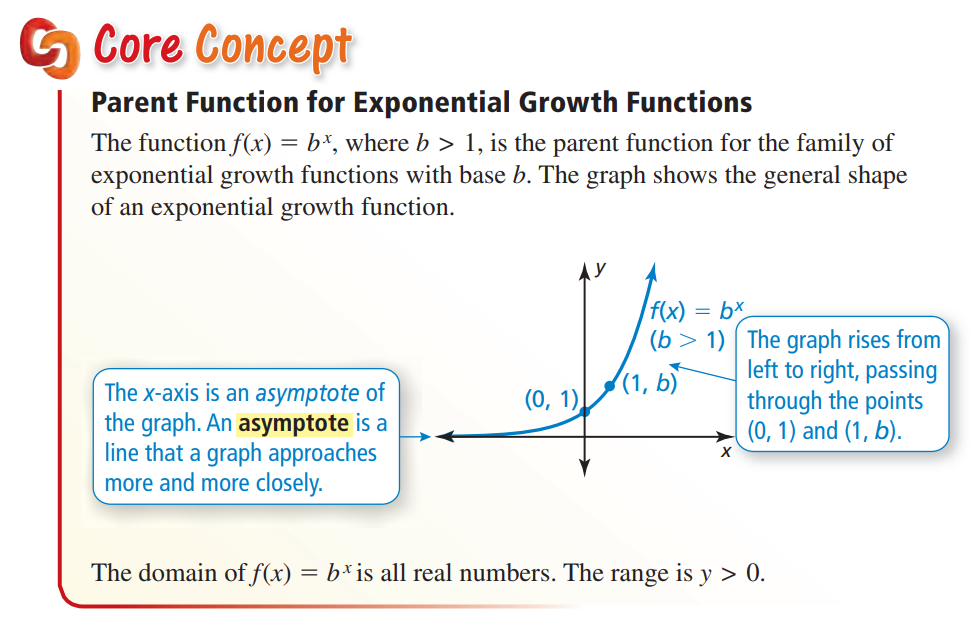 Tell whether each function represents exponential growth or exponential decay. Then graph the function.
SOLUTION
a. Step 1
Identify the value of the base. The base, 2, is greater than 1, so the function represents exponential growth.
Step 2
Make a table of values.
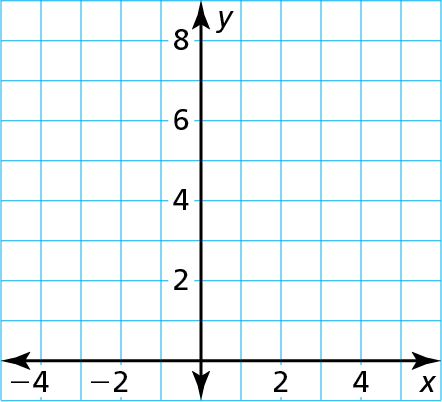 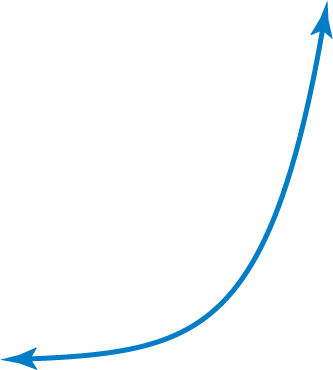 Step 3
Plot the points from the table.
Step 4
Draw, from left to right, a smooth curve that begins just above the x-axis, passes through the plotted points, and moves up to the right.
b. Step 1
Step 2
Make a table of values.
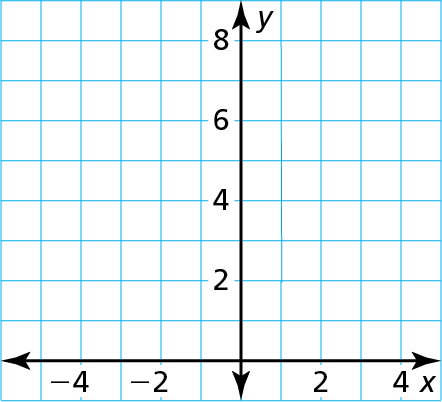 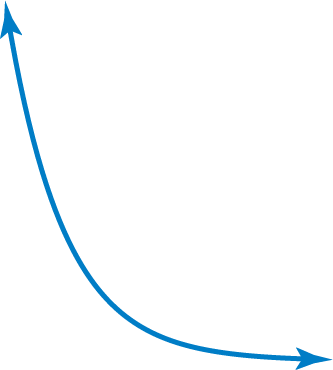 Step 3
Plot the points from the table.
Step 4
Draw, from right to left, a smooth curve that begins just above the x-axis, passes through the plotted points, and moves up to the left.
Exponential Models

Exponential equations/functions that reflect (model) real-world situations.

A common example is a value you are tracking that increases or decreases by a fixed percentage over a regular period of time (a year).
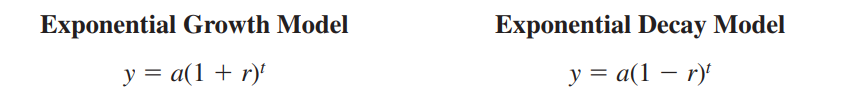 a. Tell whether the model represents exponential growth or exponential decay.
b. Identify the annual percent increase or decrease in the value of the car.
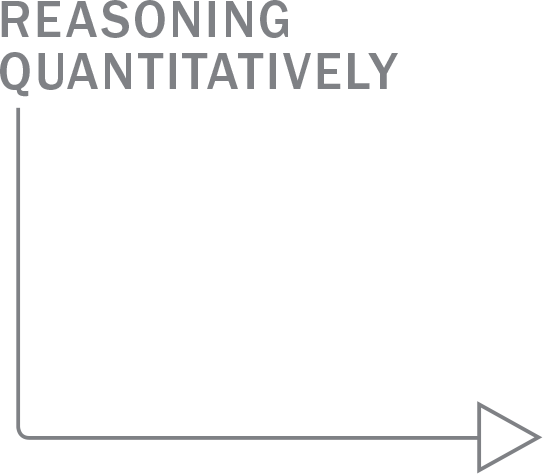 c. Estimate when the value of the car will be $8000.
The percent decrease, 
15%, tells you how much 
value the car loses each 
year. The decay factor, 
0.85, tells you what 
fraction of the car’s value 
remains each year.
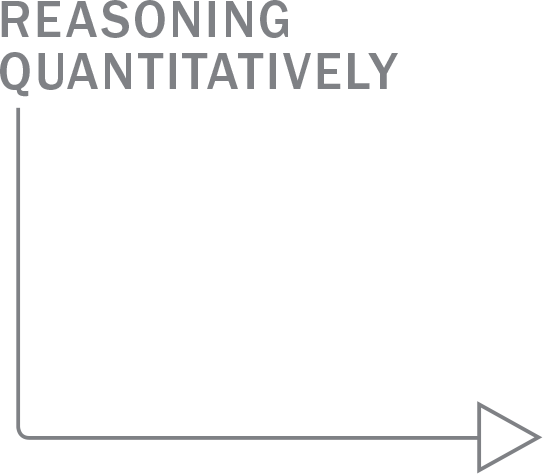 SOLUTION
a. The base, 0.85, is greater than 0 and less than 1, so the model represents exponential decay.
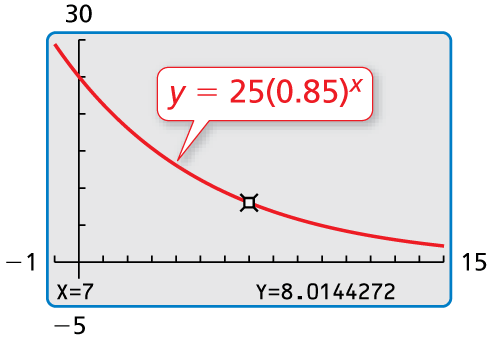 Homework
Pg 300, #3-22